Включение учащихся в социальные и культурные практики как условие воспитания и социализации
Процесс воспитания и социализации направлен на:
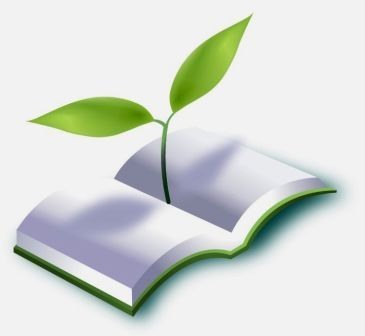 обеспечение духовно-нравственного развития и воспитания;
обеспечение социализации;
обеспечение профессиональной ориентации, 
формирование экологической культуры ;
формирование культуры здорового и безопасного образа жизни.
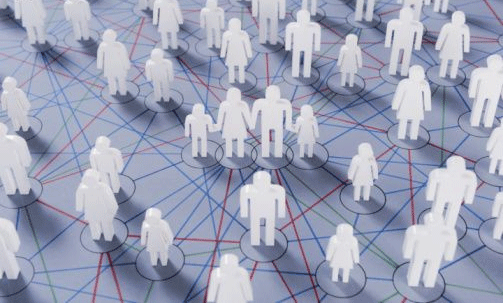 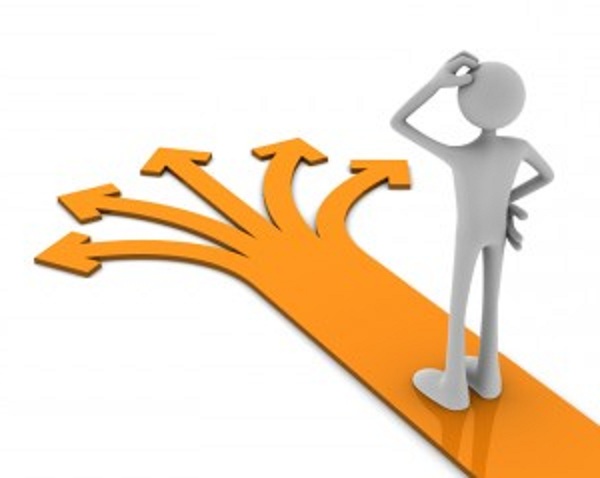 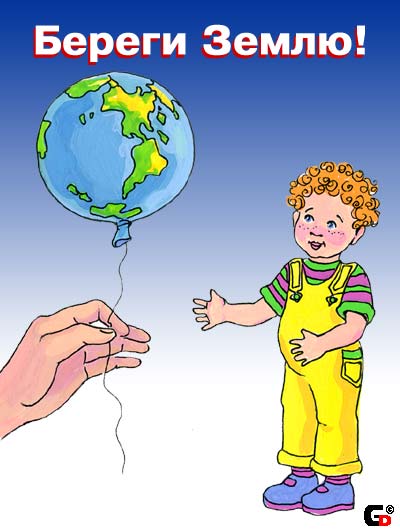 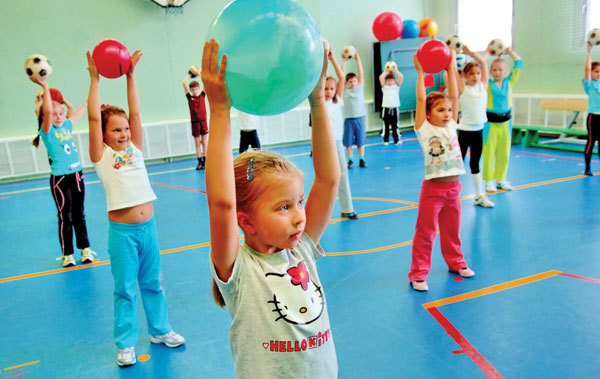 Важным условием педагогической поддержки социализации обучающихся является их включение в общественно значимые дела, социальные и культурные практики.
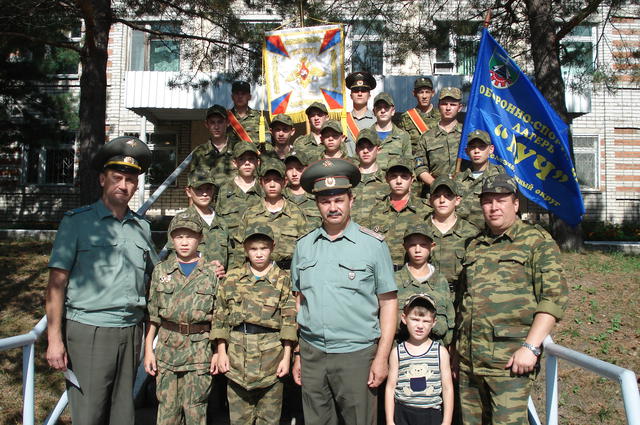 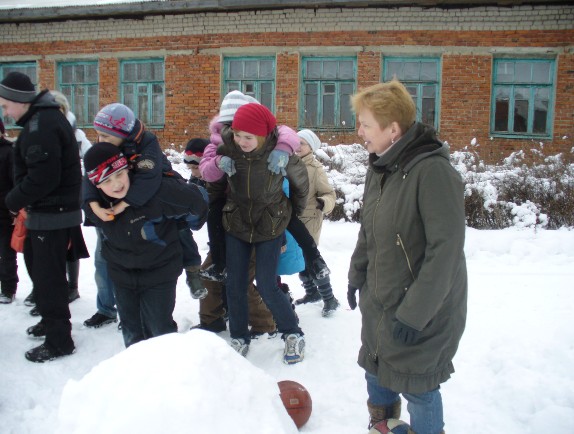 Воспитание гражданственности, патриотизма, уважения к правам, свободам и обязанностям человека
Основное содержание воспитания и социализации обучающихся
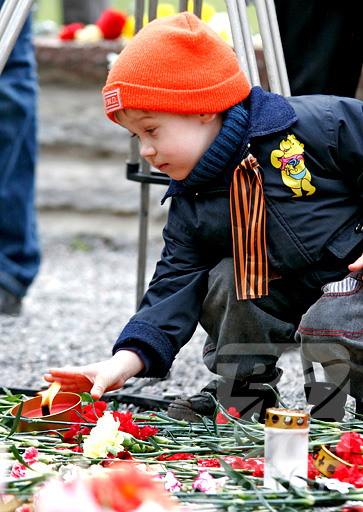 Воспитание социальной ответственности и компетентности
Основное содержание воспитания и социализации обучающихся
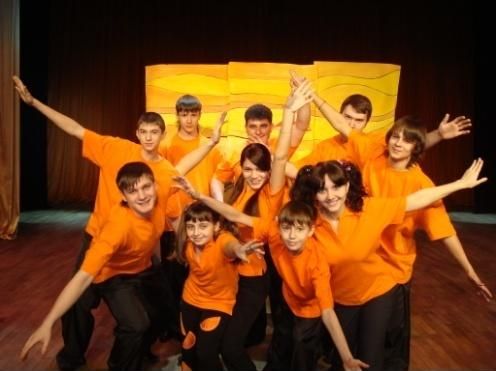 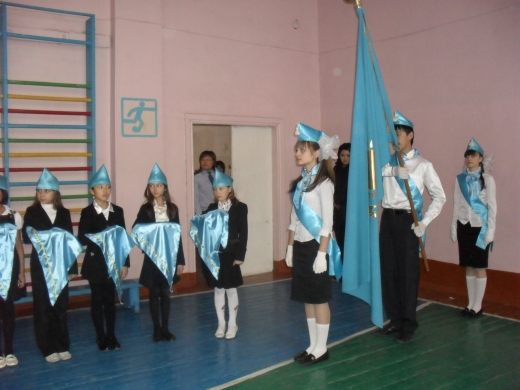 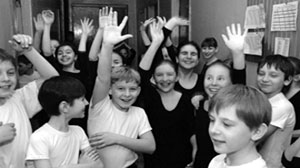 Воспитание нравственных чувств, убеждений, этического сознания
Основное содержание воспитания и социализации обучающихся
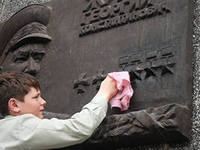 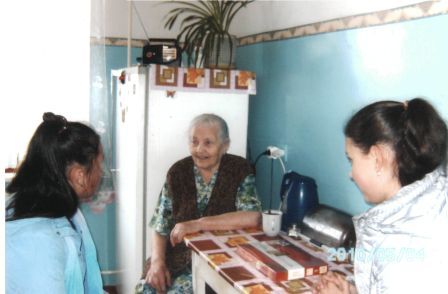 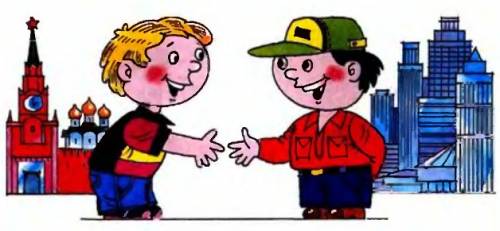 Воспитание экологической культуры, культуры здорового и безопасного образа жизни
Основное содержание воспитания и социализации обучающихся
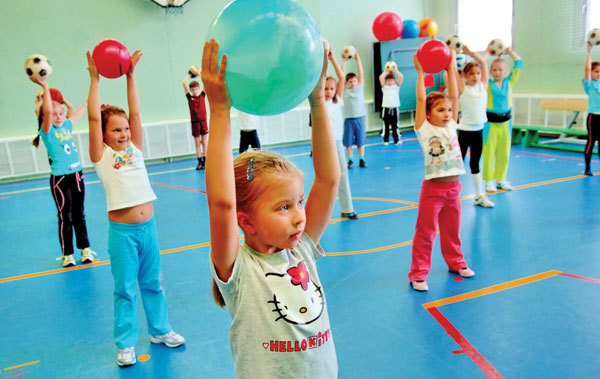 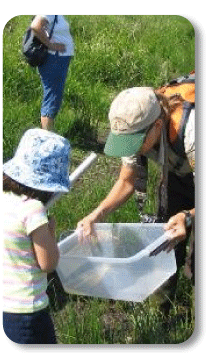 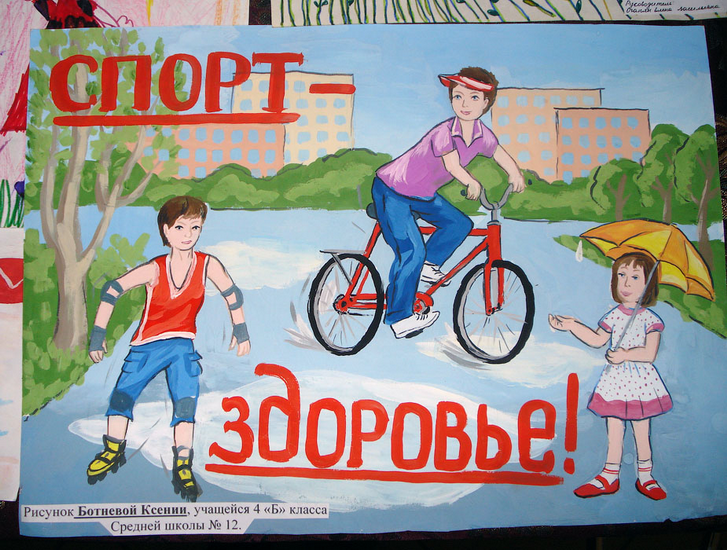 Воспитание трудолюбия, сознательного, творческого отношения к образованию, труду и жизни, подготовка к сознательному выбору профессии
Основное содержание воспитания и социализации обучающихся
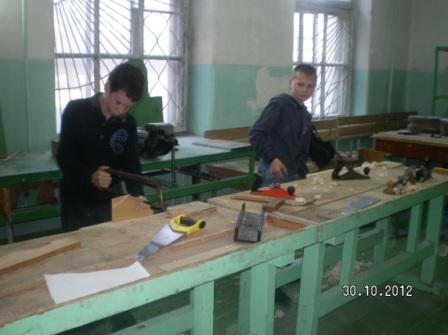 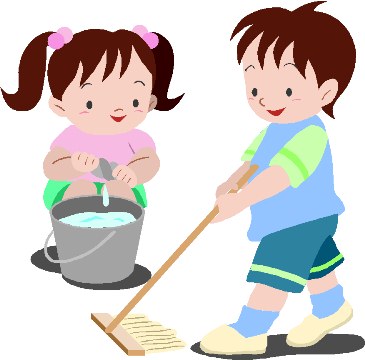 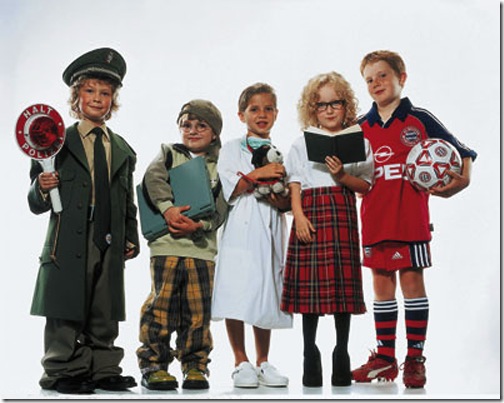 Воспитание ценностного отношения к прекрасному, формирование основ эстетической культуры (эстетическое воспитание)
Основное содержание воспитания и социализации обучающихся
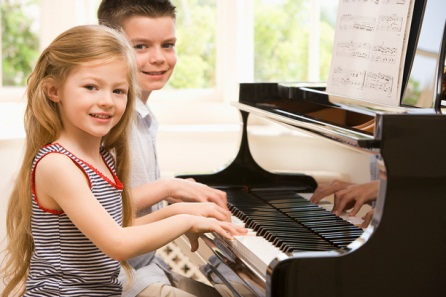 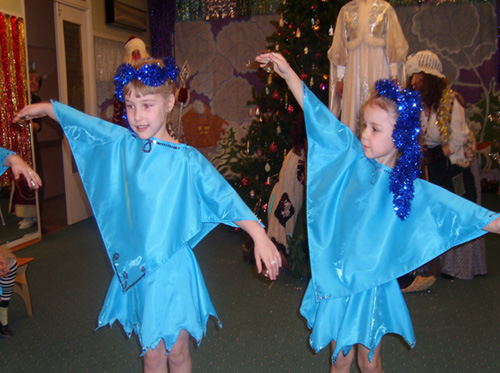 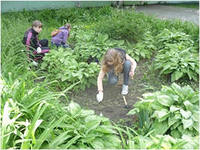 Задание. Составьте список мероприятий по включению учащихся в социальные и культурные практики в процессе: 1. воспитания гражданственности, патриотизма, уважения к правам, свободам и обязанностям человека;2. воспитания социальной ответственности и компетентности ;3. воспитания нравственных чувств, убеждений, этического сознания ;4. воспитания экологической культуры, культуры здорового и безопасного образа жизни ;5. воспитания трудолюбия, сознательного, творческого отношения к образованию, труду и жизни, подготовка к сознательному выбору профессии ;6. воспитания ценностного отношения к прекрасному, формирование основ эстетической культуры (эстетическое воспитание) .
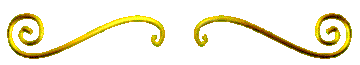 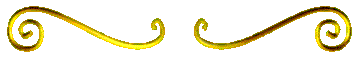 Два мира есть у человека:
Один, который нас творил,
Другой, который мы до века
Творим по мере наших сил

                     Н.А.Заболоцкий
Творческих Вам успехов 
в воспитании
 подрастающего поколения!
Пусть каждый день и каждый час
Вам новое добудет:
Пусть будет добрым ум у Вас,
А сердце мудрым будет
                                    С.Маршак